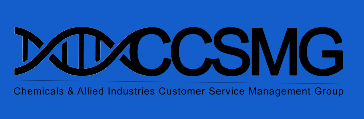 Managing a Customer Service Team In extraordinary circumstancesCOVID-19
May 5 and 6, 2020
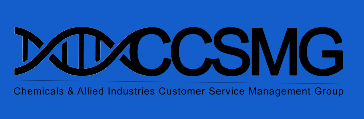 What are your challenges?
How do you keep a team motivated? 
How do you keep a team connected?
How do you Coach? 
How do you handle new employees?  
How are you measuring the impact of COVID-19 on your business?
How are you taking care of you?
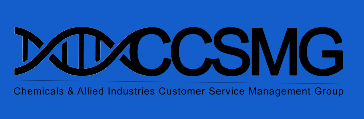 How do you Keep them busy and motivated?
How many projects have you been putting off because the team is busy? 
Any specific projects that you can give to a CSR to help with productivity? 
Master Data Clean Up 
Have lunch delivered to the team while they are at home
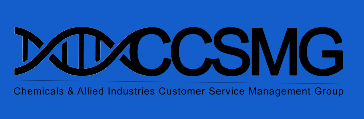 How do you Keep your team connected?
Team Meetings using Video 
High 5’s – have them recognize a team mate who has helped them
Team “ Happy Hour or Lunches” 
No work conversation – just chatting about life
Use apps – like House Party to play on line games 
Don’t forget the celebrations – virtual baby showers, birthday celebrations, etc
One on One Meetings 
Use Group Chat if you have an IM tool 
1st thing in the morning chats
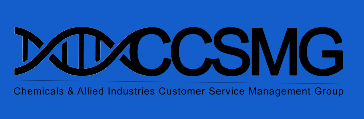 How do you coach?
If it’s something the whole team can learn from, do it during a team meeting.  Share your screen and explain the situation 
If it’s a one on one situation, video chat. Be empathetic. Many people have never worked from home and have distractions they are not used to.
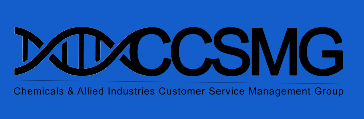 Do you have new Employees during this time?
How are you managing this?
Set them up with a buddy 
Remote Training 
Have them train with multiple people on the team to help build relationships and understand the business as a whole 
Give the new hire the option, after “meeting” everyone virtually, who would you prefer to buddy with
Good opportunity to develop a training plan, and put on line if possible
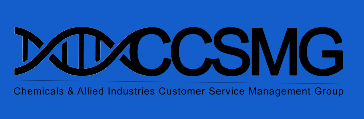 How are you measuring the impact of Covid 19 on your business?
Updated Order Reason Codes to track delays caused by customer or company(raw material delays, transportation delays, illness)
Order Cancellation Reason Code 
Tracking higher costs due to COVID-19 – utilize transportation partners to track increased costs etc.
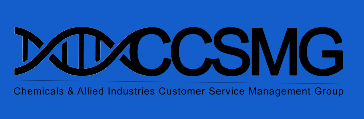 How do you Take Care of you?
Take a walk – in the morning before you start to help get in the right frame of mind, at lunch, after work
Make sure you are scheduling your time that fits your needs. Work with your manager to allow for a break in the day if its needed for family concerns.  
Use hand weights 
Take some online training classes to help you adapt to the changing work situation 
Pick up a new hobby
Meditation 
Read a book